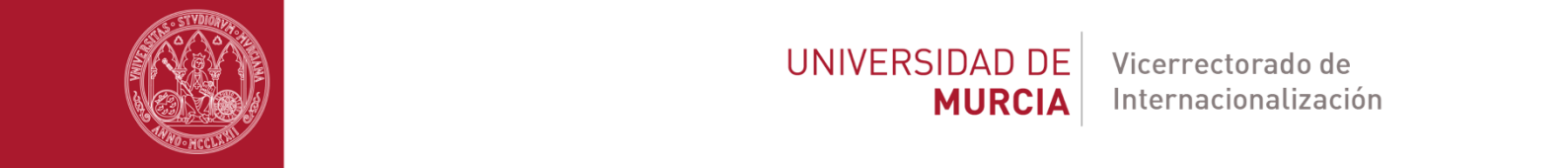 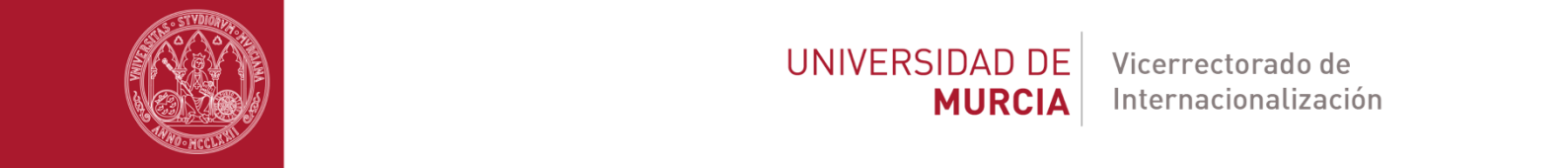 Meeting  with 
Vice-Rector of University of Lille
March 2022
The University of Lille is a key strategic partner
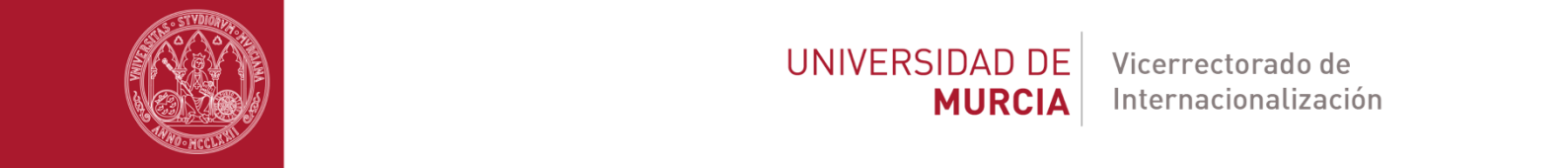 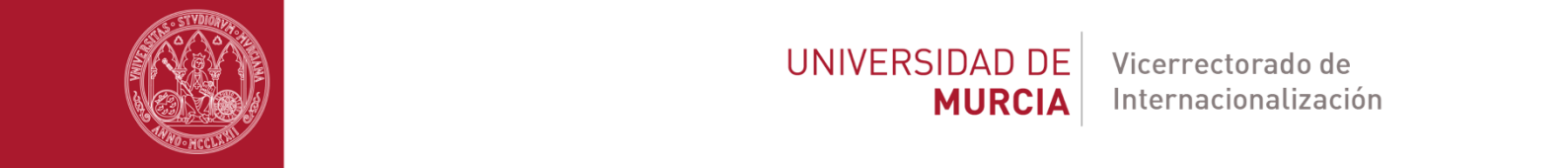 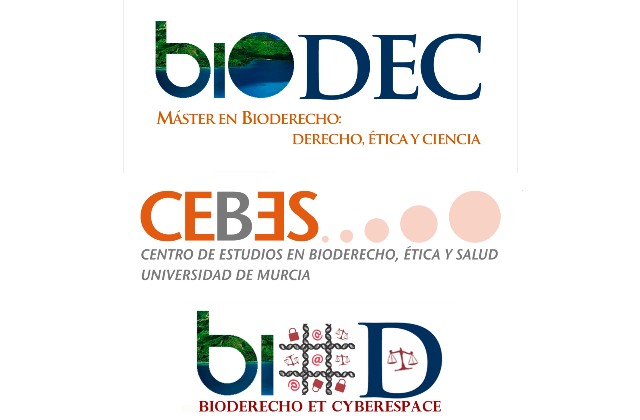 Two double degrees
Dual Bachelors Degree in Spanish and French Law and Dual Masters Degree in Law and New Technologies.
Participation in Erasmus projects
Our researchers have recently been awarded the Erasmus+ project ‘Pro Human Biolaw - Biolaw as Global Tool for Human Rights Protection’ to train Higher Education teachers and researches through the development of international on-line training and doctoral courses in Biolaw..
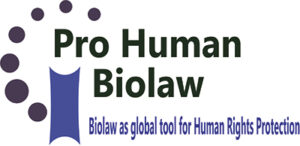 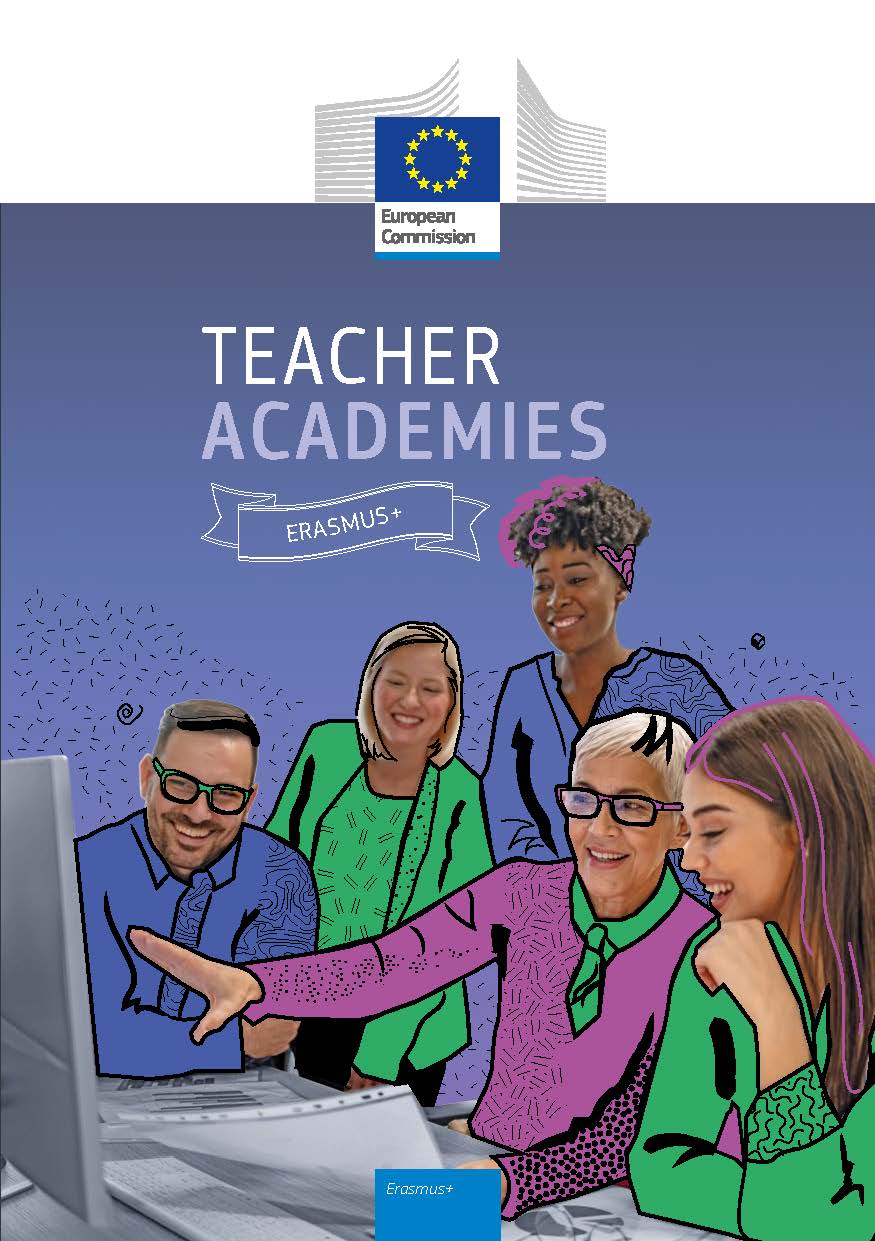 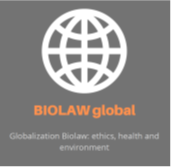 A partnership that looks to the future
Our universities participate in two new Erasmus+ initiatives: An Erasmus Mundus Design Measure (GLOBALIZATION BIOLAW: ETHICS, HEALTH AND THE ENVIRONMENT) and a project Teacher Academy Project (ALTA) .
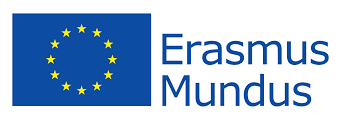 A long and fruitful  partnership
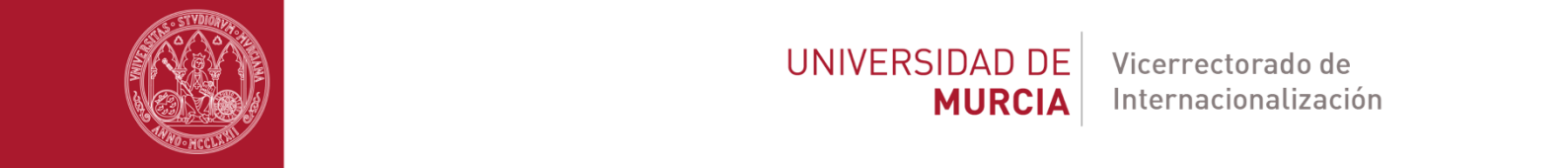 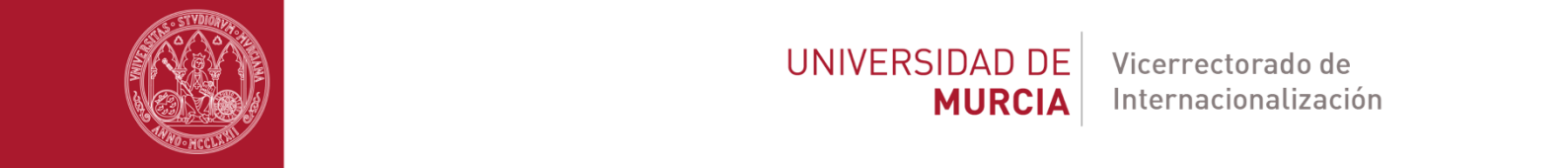 Erasmus Agreement (2008). First staff mobilities 2009-2010
Erasmus Mundus Design 
Teachers Academy
(2021)
Double Law Degree (2017)
National Projects (2012-2014)
Scholarships for students of double degree master (French Government)
Pro-Human BioLaw (2020)
Label d'excellence et des bourses étudiantes obtenues pour le Double Titre de Master 2 Franco-Espagnol de l'Office Méditerranéen de la Jeunesse (2013)
Double Master Degree (2010)
3
February
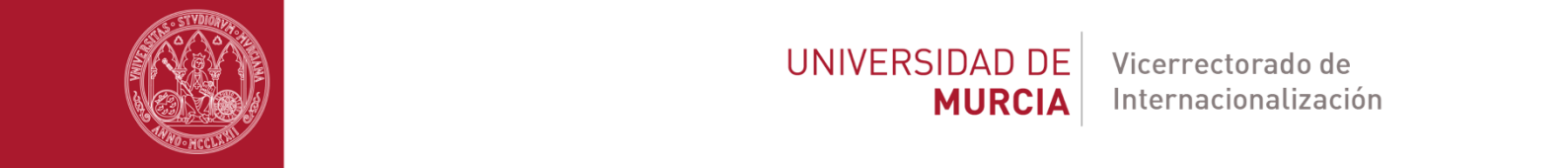 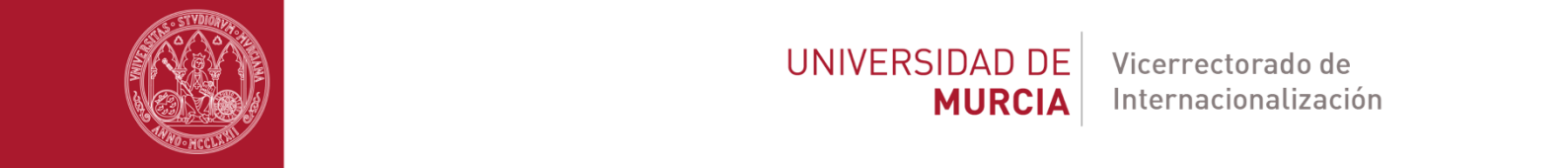 Erasmus Mundus Design
Project: GLOBALIZATION BIOLAW: ETHICS, HEALTH AND THE ENVIRONMENT.

The aim of the project is to design a proposal for a Joint international Master's Degree in Biolaw that is unprecedented in the world, based on two pre-existing double master's degrees (UMU-LILLE and ULIMOGES-UNLITORAL).

The new Master’s degree will have two specialisations in the most important challenges facing society, health and new technologies and the environment and climate change.

The foreseen specialisations will deal with key legal issues to face the ethical and legal challenges of 21st century society from the perspective of human rights.

The project started in February 2022 for a duration of 15 months.
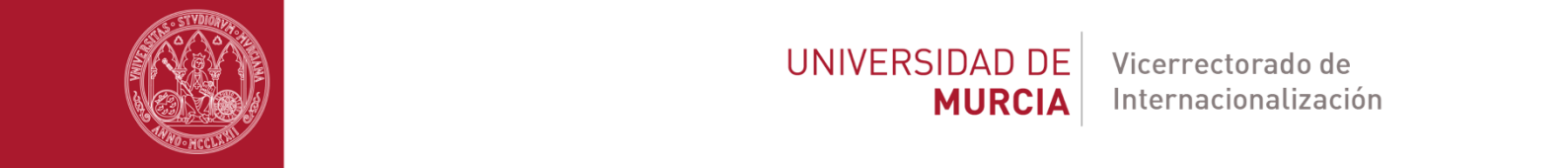 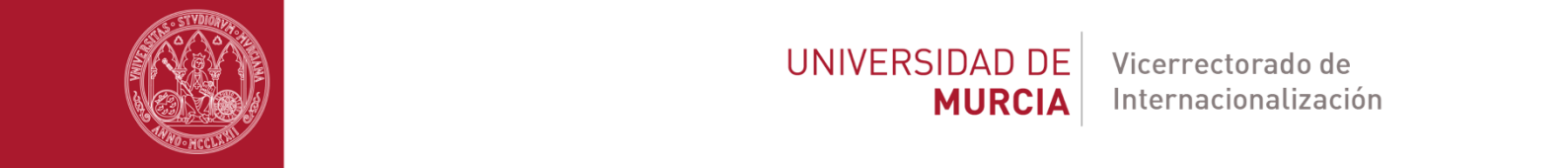 Teacher’s Academy ALTA
ALTA aims to meet current European challenges in terms of training of educational staff involved in the inclusion of allophone populations. Within the framework of the resolutions adopted by the Council of the European Union on a framework strategy for European cooperation in the fields of education and training for the period 2021-2030, 5 priorities have been identified:

Strengthening quality, equity, inclusion and success for all, in the fields of education and training.

To make lifelong learning and mobility a reality for all.

Increase the skills and motivation of the teaching community.

Strengthening European higher education

Supporting green and digital transitions in and through education and training.
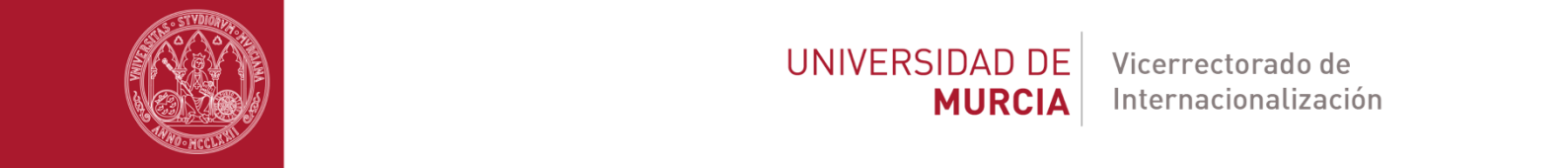 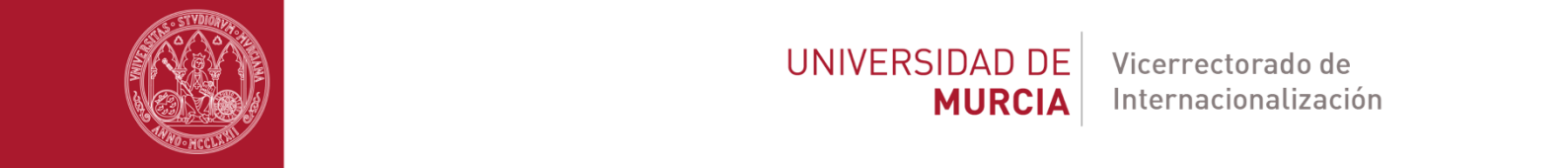 Conclusions and way forward
The University of Murcia wishes to continue its strategic partnership with the University of Lille.


The ongoing Erasmus Design Measures project on Globalization Biolaw: ethics, health and the environment is a new opportunity to strengthen our partnership.


We are deeply committed towards our collaboration with the University of Lille and are confident that, together, we can make meaningful contributions in the fields of teaching and research.


We thank you once more for your collaboration and look forward to welcoming you at the University of Murcia !